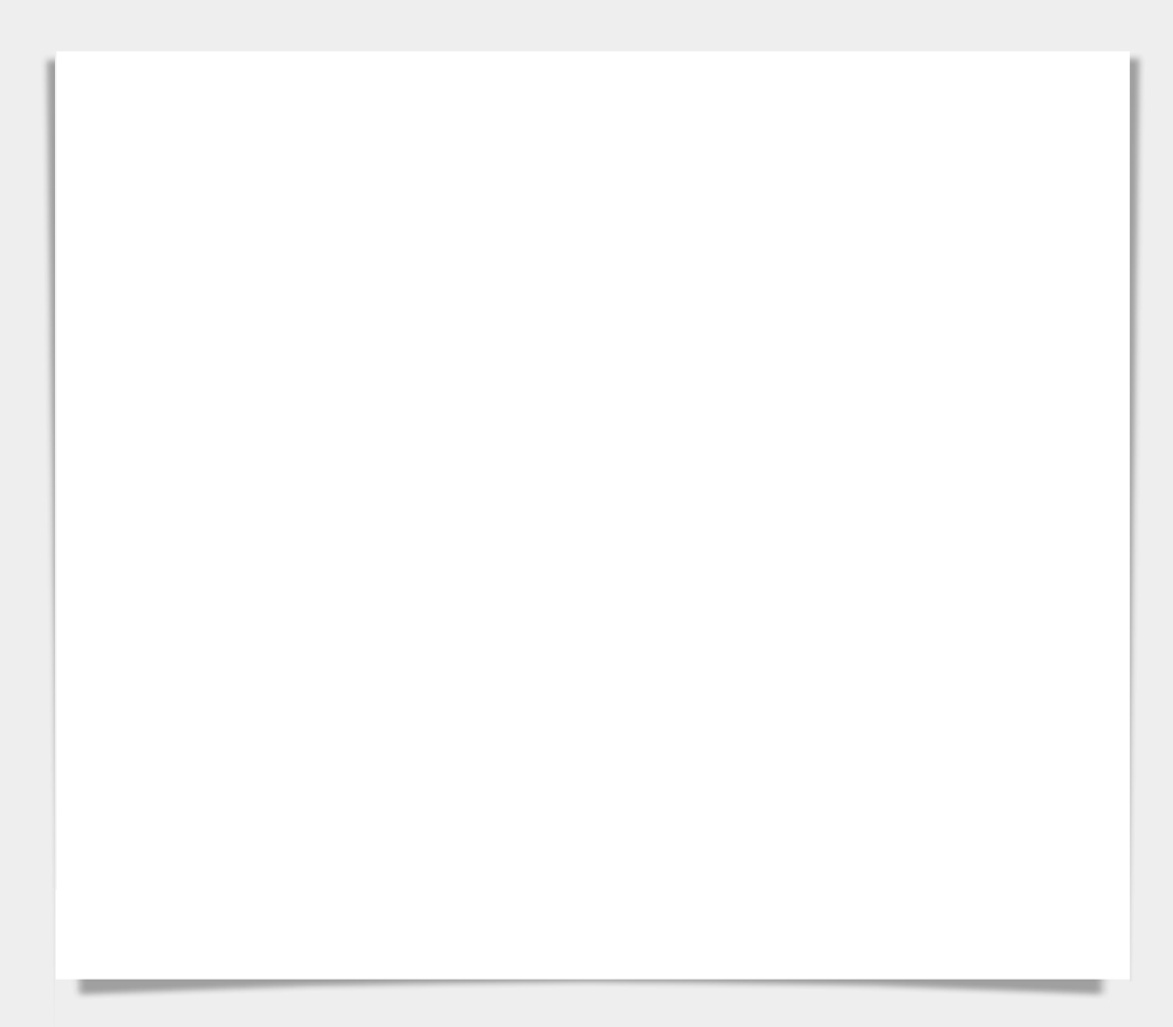 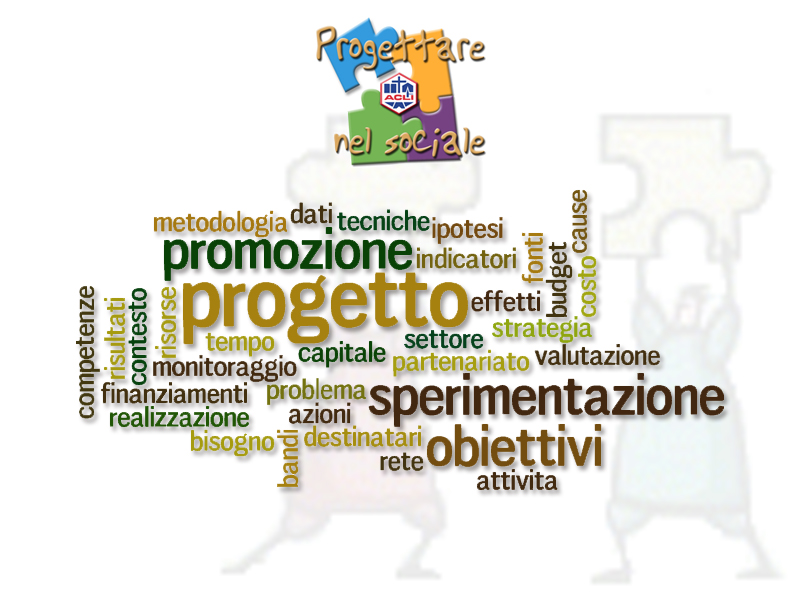 Lavorare per progetti
La formazione a sostegno del divenire organizzativo
Progetto finanziato dal Ministero del Lavoro e delle Politiche Sociali 
ai sensi della legge n. 383 del 7 dicembre 2000 art. 12 lettera f). Annualità 2012
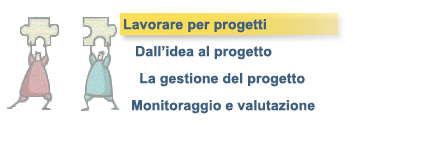 Il progetto è un insieme di persone e di altre risorse temporaneamente riunite per raggiungere uno specifico obiettivo, di solito con un budget predeterminato ed entro un periodo stabilito
(Graham, 1990)
2
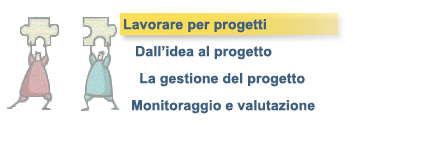 Un progetto è una serie di attività finalizzate a favorire il conseguimento di obiettivi chiaramente specificati all'interno di un definito periodo di tempo e con un budget stabilito 

(PCM Guidelines, 2004)
3
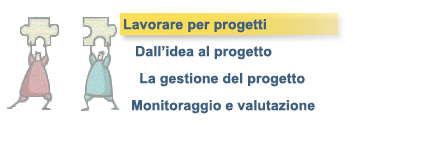 Un progetto è un insieme non divisibile di operazioni da effettuarsi in tempi definiti e con risorse prestabilite che produce flussi durevoli di benefici a favore di un ben definito Gruppo Destinatario. 
(Manuale operativo di monitoraggio e 
valutazione - MAE DGCS)
4
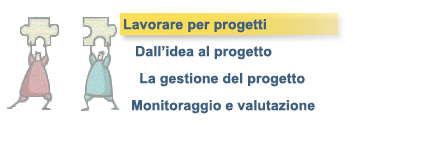 Un progetto è un’impresa complessa,
unica e di durata determinata, rivolta al
raggiungimento di un obiettivo chiaro e
predefinito mediante un processo continuo
di pianificazione e controllo di risorse
differenziate e con vincoli interdipendenti
di costi - tempo - qualità.



(R.D. Archibald, 2004)
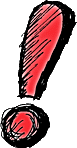 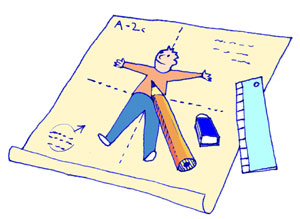 OBIETTIVO
RISORSE
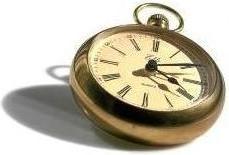 TEMPO
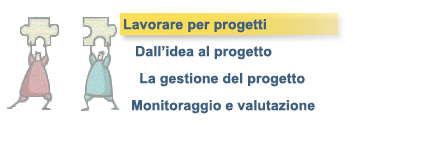 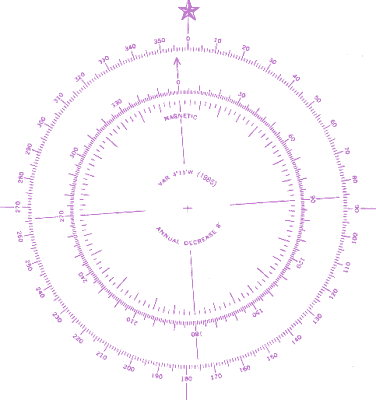 6
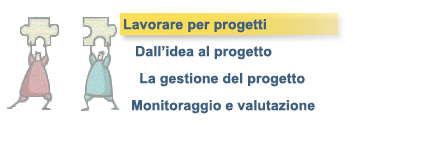 Perché si lavora per progetti?

<<“Lavorare per progetti” consente di:
Affrontare problematiche caratterizzate da elevata complessità ed intenso dinamismo del contesto di riferimento;
Superare, nello stesso ambito di intervento, conflitti di competenza, sovrapposizioni e sprechi di risorse;
Leggere e interpretare i bisogni individuali e collettivi in maniera attenta;
Valutare i risultati conseguiti in termini di impatto sullo stato di bisogno; 
Attivare ed utilizzare il complesso delle risorse potenzialmente esprimibili sul territorio;
Riprodurre quanto realizzato là dove vi è disponibilità relazionale, motivazione condivisa e contenuti mirati.>>
Lucia Garofalo, Lavorare per progetti: la progettazione sociale, Catania 2008
7
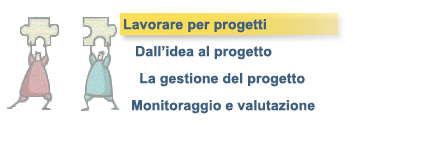 Perché si lavora per progetti?


Innovazione

Rispondere ai bisogni
 
 Rendersi distintivi

Essere dinamici
8
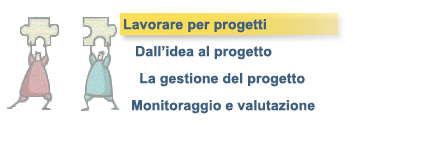 Come lavorare per progetti? 
La suddivisione organizzativa classica del lavoro risulta inadeguata ad operare correttamente per obiettivi ed a motivare le risorse.

Occorrono: 

una duplice «rispondenza»

competenze multidisciplinari

processi di lavoro condivisi

collaborazione e corresponsabilità
9
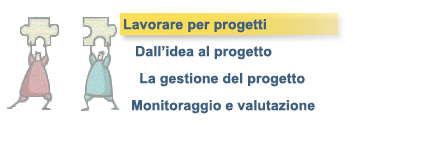 10
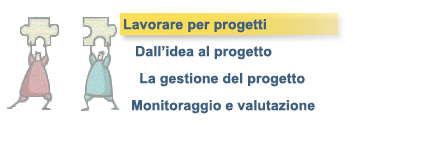 Organizzazione a matrice: un esempio
…..
Responsabile Progetto 1
Responsabile Progetto 2
Responsabile Progetto 3
…..
11
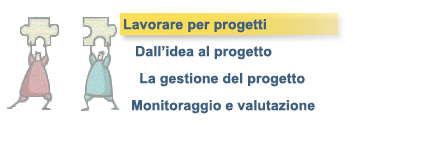 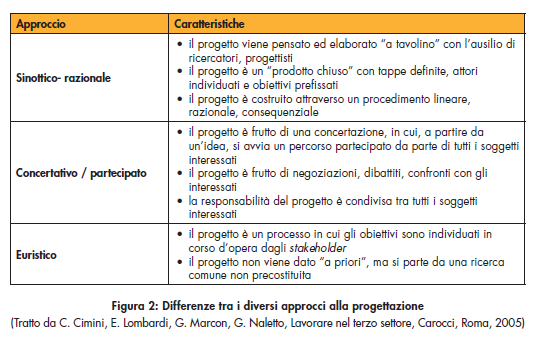 12
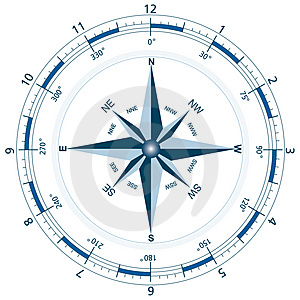 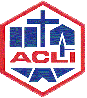 UNO SCHEMA PER I PROGETTI ACLI ?
Sperimentazione
Innovazione


Azione sociale
Pensiero


Strategia 
politica
13